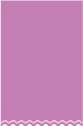 参加費
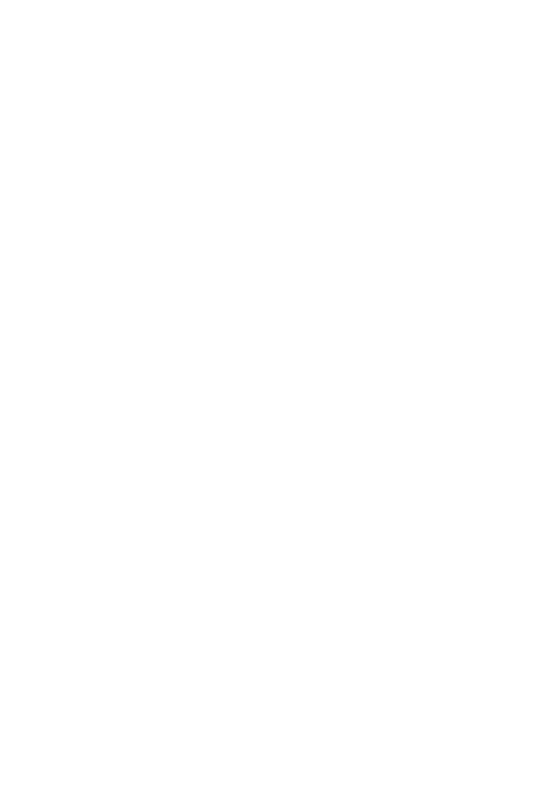 3千円（税込）
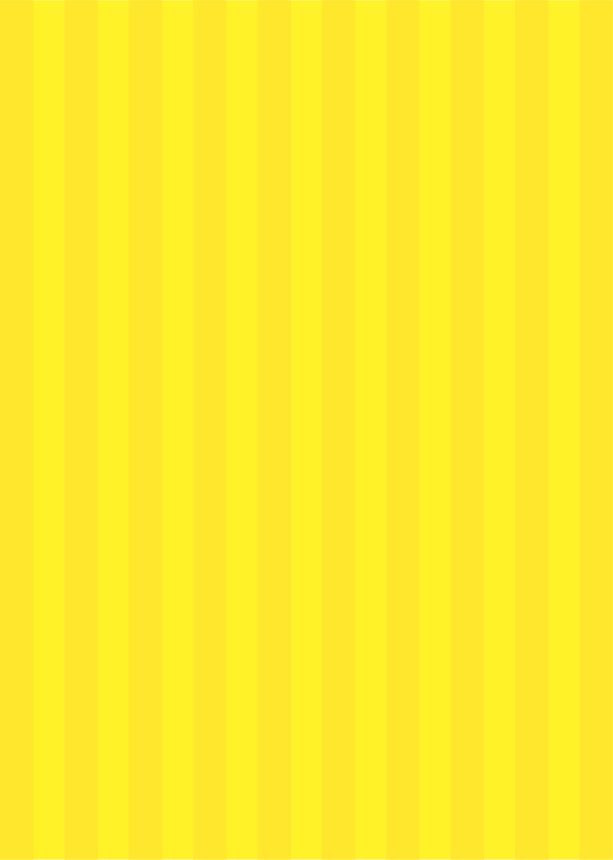 山内 豊明先生 の オンラインセミナーin 茅野
看護学生：1,500円
《一生もの》の価値がある！　
看護に役立つ判断力パワーアップセミナー （超実践編） 
　　～さぁ、胸を張って【訪問看護】に出かけよう！～
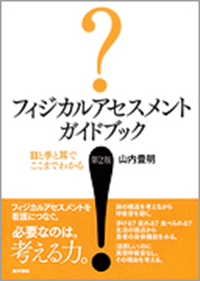 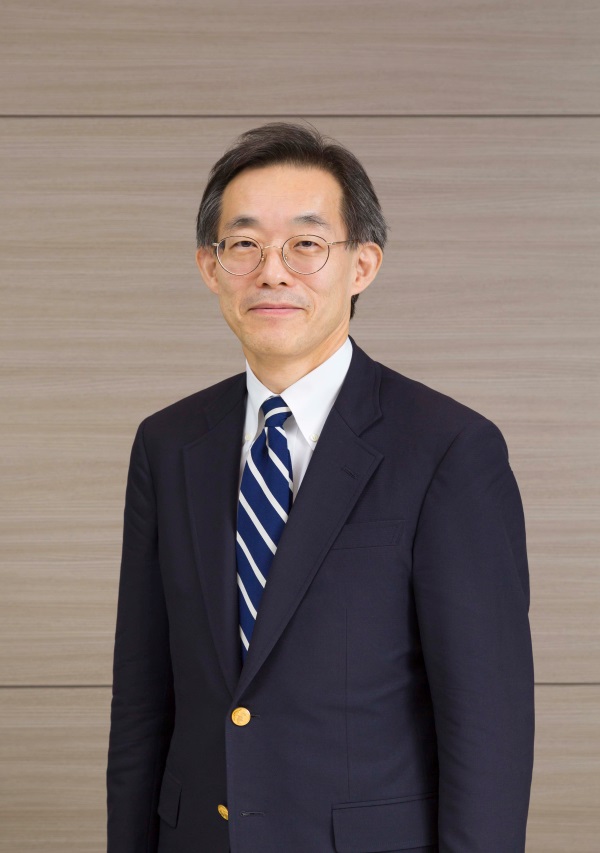 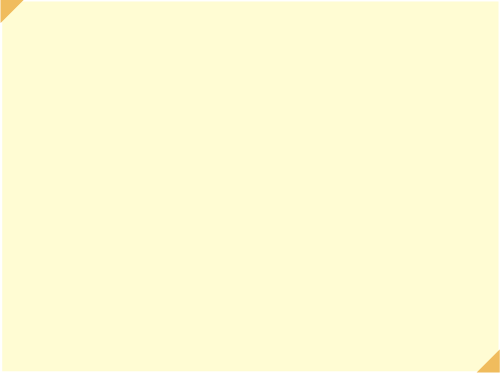 ～「訪問看護」って、おもしろい！～
　　　　オンラインを活用した、大人気の実践型セミナー。
　　　　難しいと思っていた呼吸音の聴診やアセスメントの展開も
　　　　山内先生の手にかかれば・・・「あら、簡単！」
　　　　楽しみながら一緒に学びましょう！
2020年8月8日（土）（①②は同じ内容）
放送大学大学院 文化科学研究科 
生活健康科学 教授　山内豊明先生
①13:30～16:00
②18:00～20:30
日 時
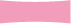 オンライン　（Zoom予定）
※詳細は、お申し込み後に別途ご案内いたします。
参加方法
対象
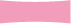 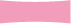 看護師等・看護学生（各回　先着30名）
定員になり次第締め切りとさせていただきます。
お早めにお申し込みください。締め切り：8月3日（月）
（平日：9：00～18：00）
03-5542-8097
TEL
お問い合わせ
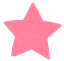 （セントワークス　営業部）
03-5542-8137
裏面の「お申し込み用紙」をご利用ください
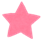 お申し込み
FAX
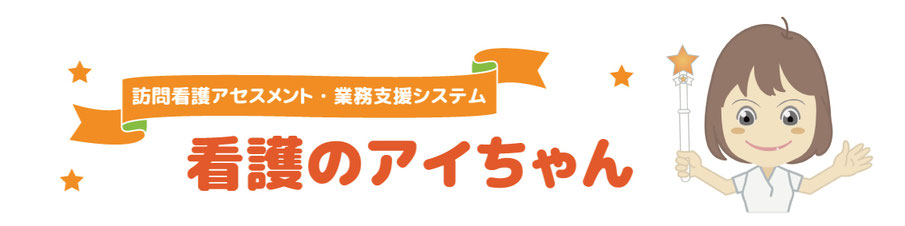 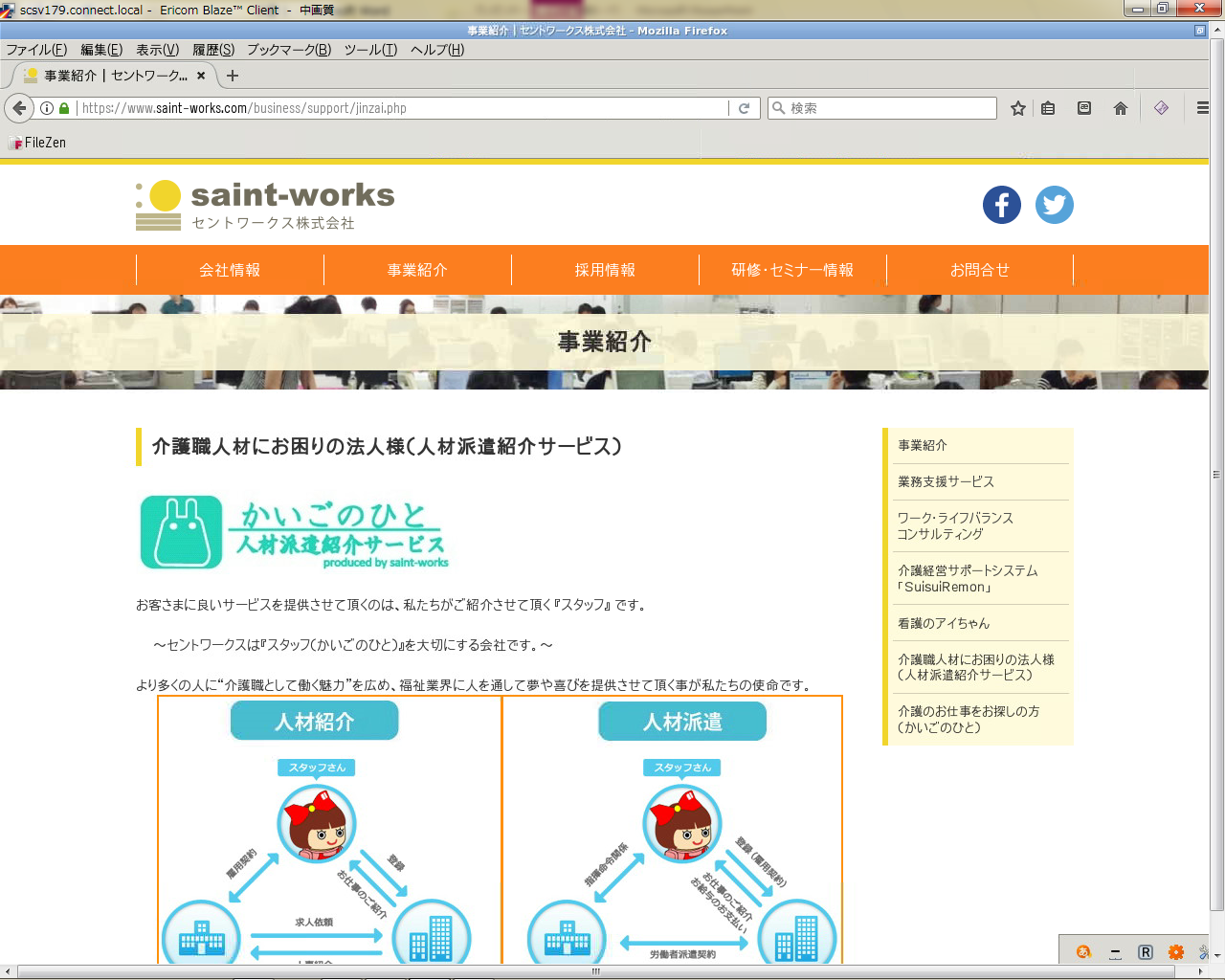 主催：セントワークス株式会社　　
　https://www.saint-works.com/
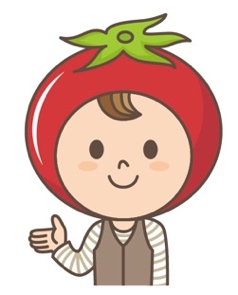 茅野 サポーター：ライフライク株式会社　　
あん訪問看護ステーション　元島　0266-78-7650
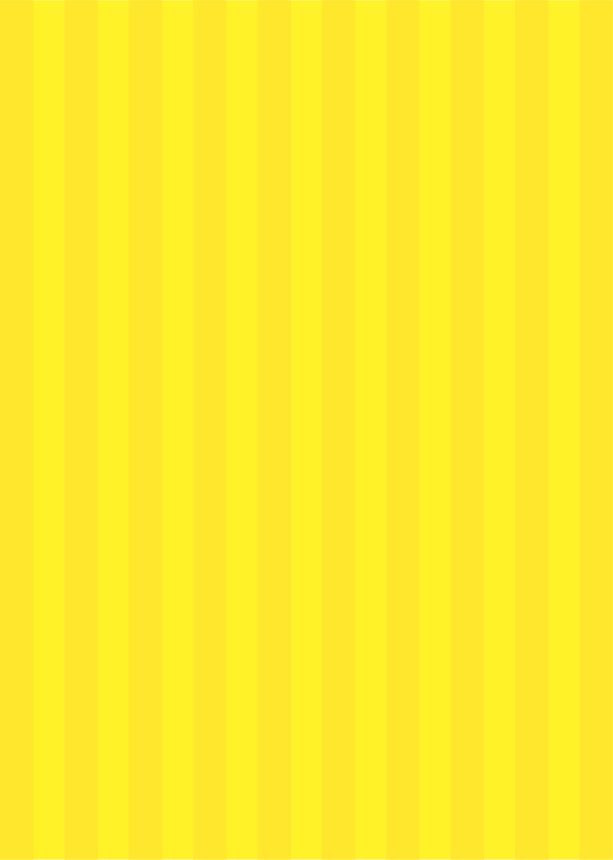 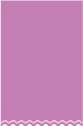 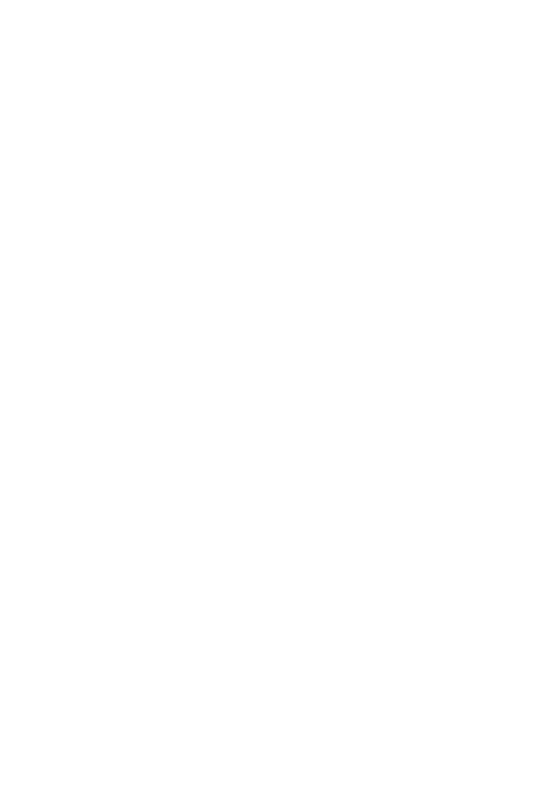 山内 豊明先生 の オンラインセミナーin 茅野
お申し込み
用紙
看護に役立つ
判断力パワーアップセミナー （超実践編）
 
FAX : 03-5542-8138
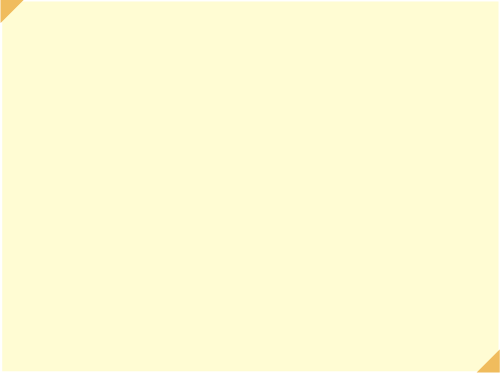 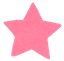 法人名
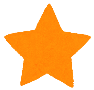 事業所名・学校名
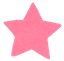 お名前
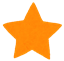 電話番号
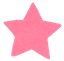 メールアドレス
kango-ai@saint-care.com　より、
受付完了報告を送信させていただきます
※皆様から頂いた個人情報については、セミナー開催の関連業務に使用させていただきます。
※頂いた個人情報の項目についてはセミナーの運営、今後の営業活動のため利用させていただきます。　　　
　 その他の第三者への提供はありません。
※氏名等個人情報の記載は任意です。但し、記載のない場合は受付完了の連絡及び開催内容の
　 変更等の情報を連絡できません。
※弊社個人情報保護管理者：総務ソリューション部ビジネスサービス担当課長
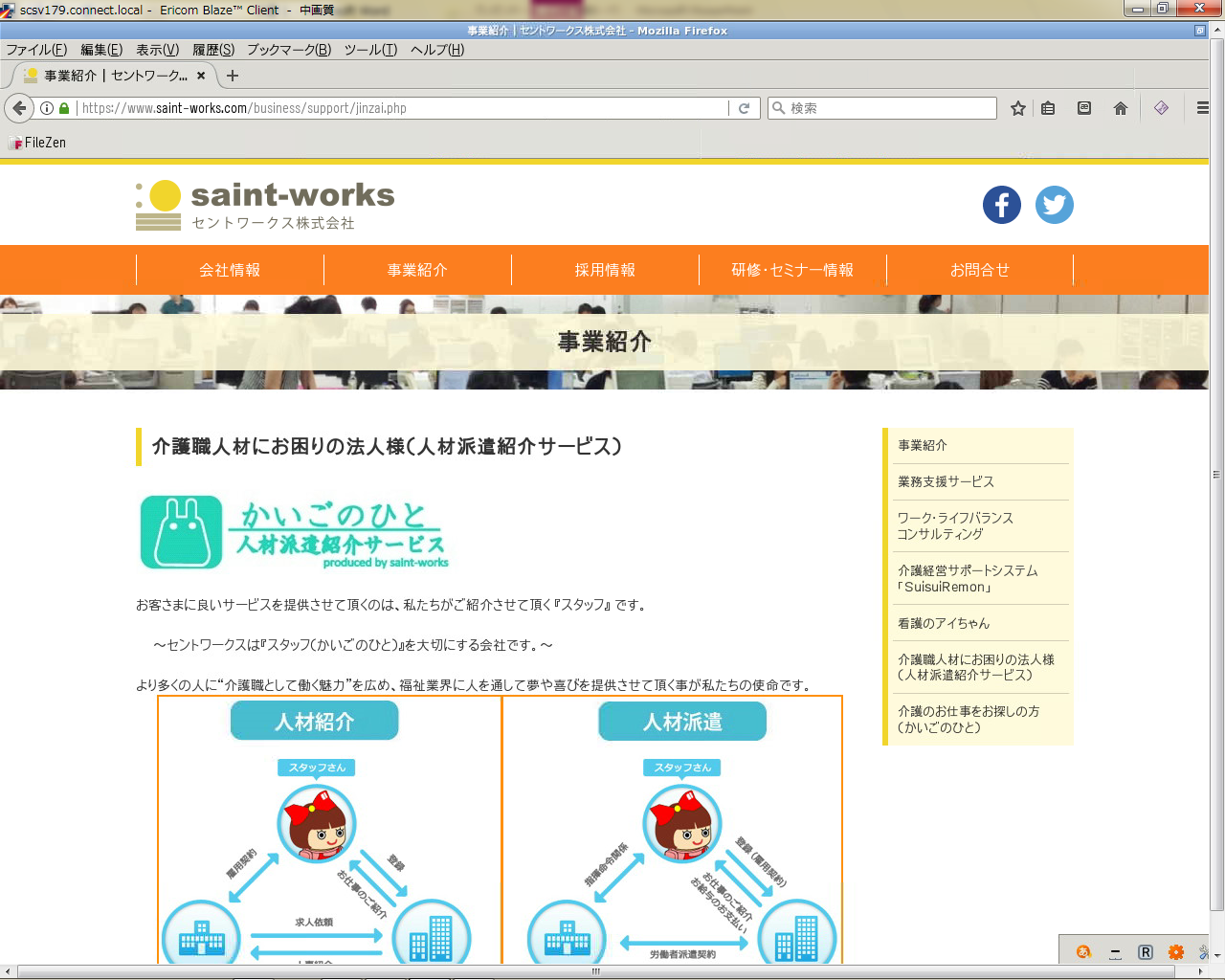